LES Minéraux industriels
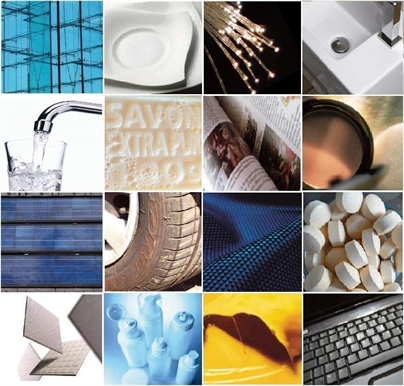 Pr Aissa Masrour
Différents usages
De la pierre calcaire
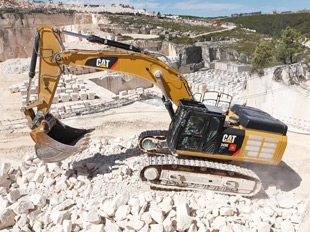 Les domaines d’utilisation des calcaires :

Routes, génie civil et bâtiments;
Industrie;
Agriculture et élevage.
Routes, génie civil et bâtiments
Pour le béton "standard" tous usages : il faut le doser à 350 Kg de ciment par mètre cube de béton. 
Ce dosage s'obtient très facilement par la règle des 1-2-3 : pour remplir la bétonneuse, mettre 1 seau de ciment, 2 seaux de sable, 3 de graviers.
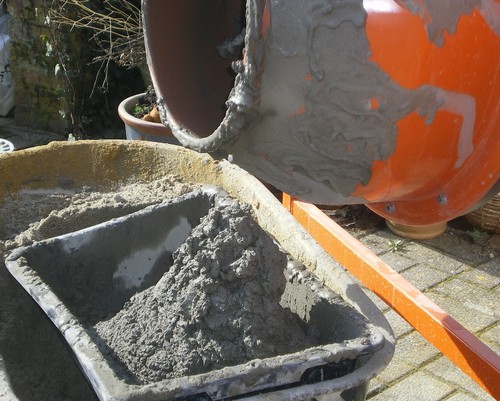 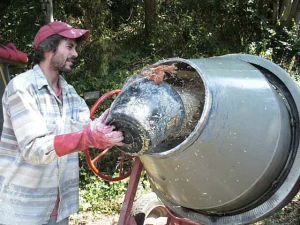 Routes, génie civil et bâtiments
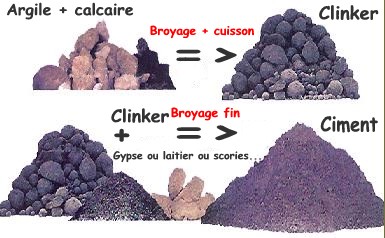 Le ciment contient 80% de calcaire et 20% d'argile
Routes, génie civil 
et bâtiments
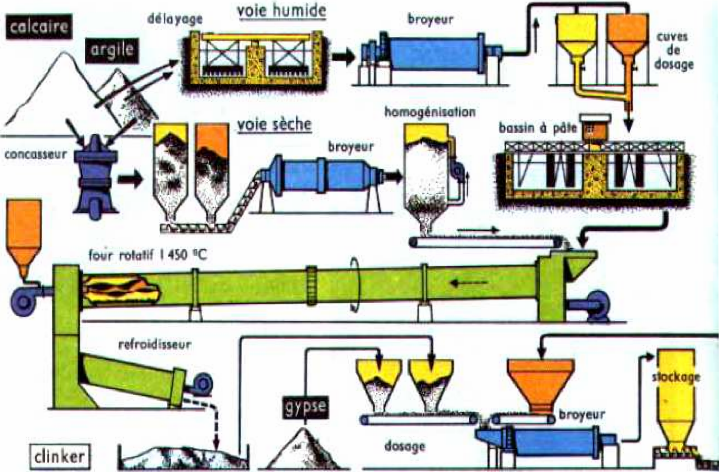 Routes, génie civil et bâtiments
Plaque de revêtement
Pierre de construction
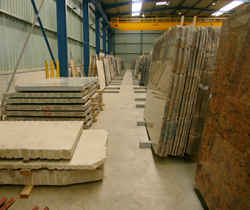 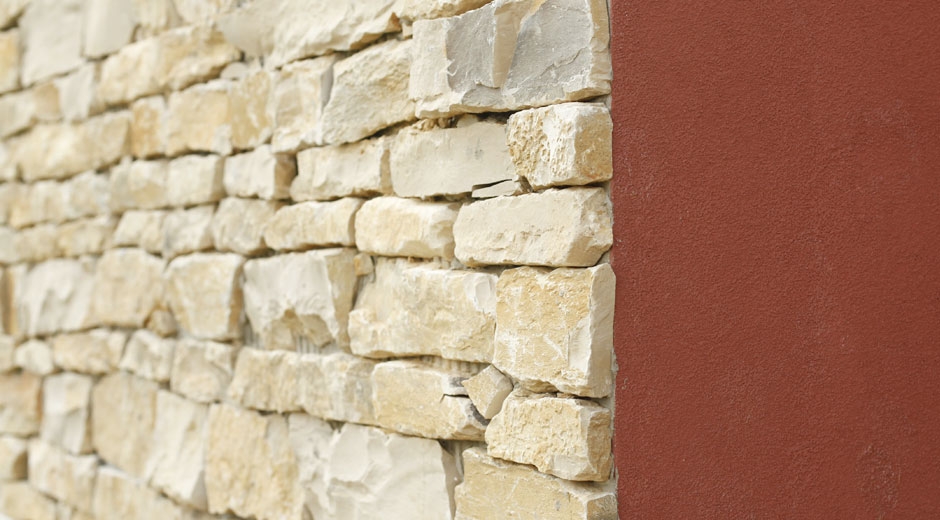 Calcaire comme roche à bâtir utilisée dans la construction..
Pierre de dallage
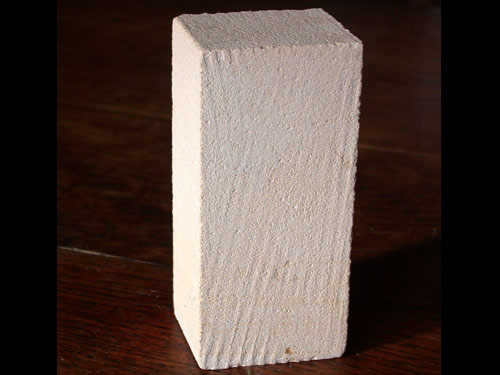 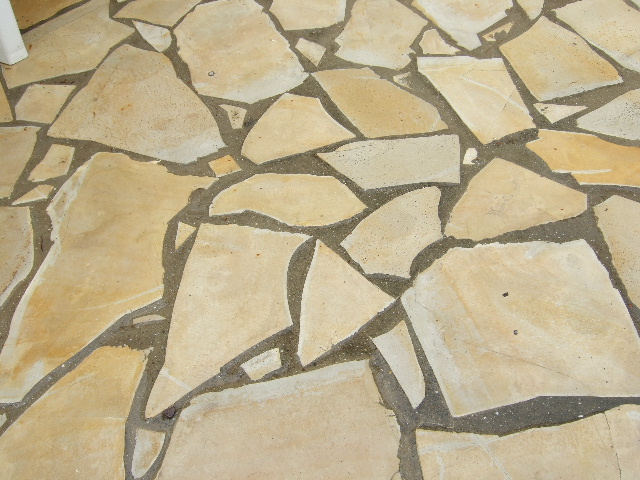 Brique pleine
Pierre de dallage
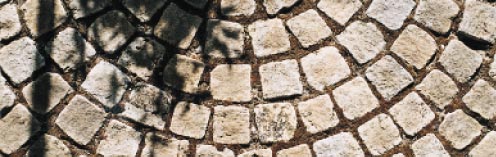 Routes, génie civil et bâtiments
Calcaire comme matériau d'empierrement de la voirie : macadam(1), graves calcaires ballast(2), d'un usage très fréquent
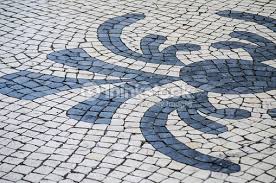 (1) Le macadam est une technique d'empierrement des chaussées développée par l'Écossais John Loudon McAdam.
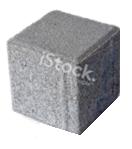 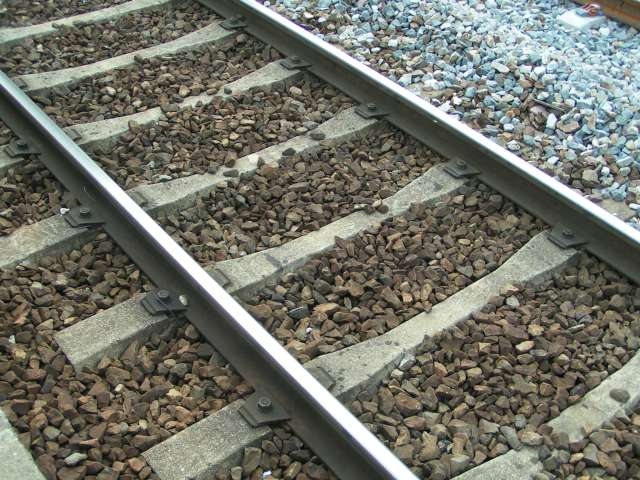 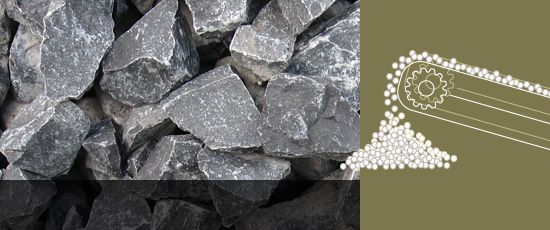 (2) Le ballast est le lit de pierres ou de graviers sur lequel repose une voie de chemin de fer.
Routes, génie civil et bâtiments
Calcaire comme sable et granulat dans la fabrication des bétons, plus rarement dans les enrobés bitumineux, pour les calcaires les plus durs
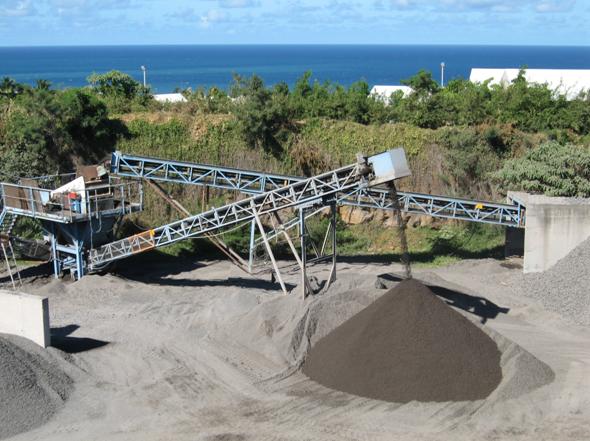 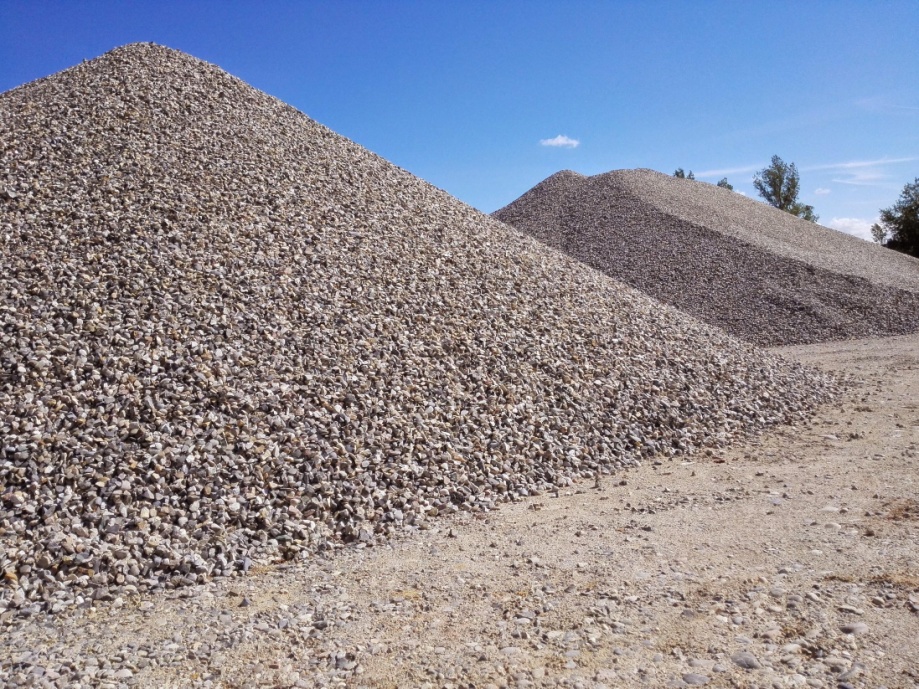 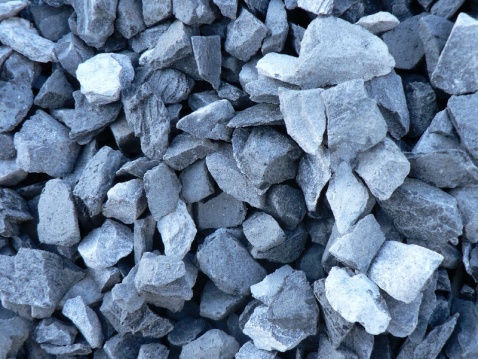 Routes, génie civil et bâtiments
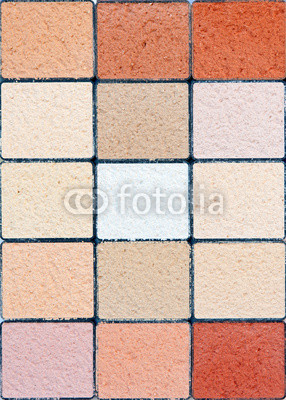 En fonction de la couleur du calcaire, on peut avoir plusieurs teinte de granulats  plusieurs teinte du l’enduit pour façades ou revêtement du sol..
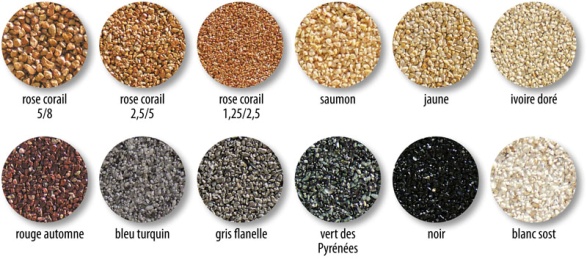 Routes, génie civil et bâtiments
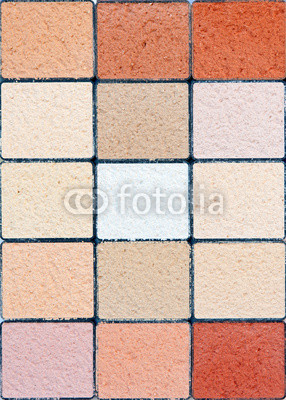 En fonction de la couleur du calcaire, on peut avoir plusieurs teinte de granulats  plusieurs teinte du l’enduit pour façades ou revêtement du sol..
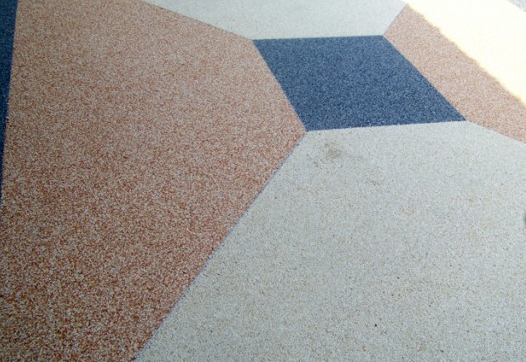 Façade
Sol
Calcaire pour produire du carbonate de sodium et du chlorure de calcium selon le procédé Solvay
industrie
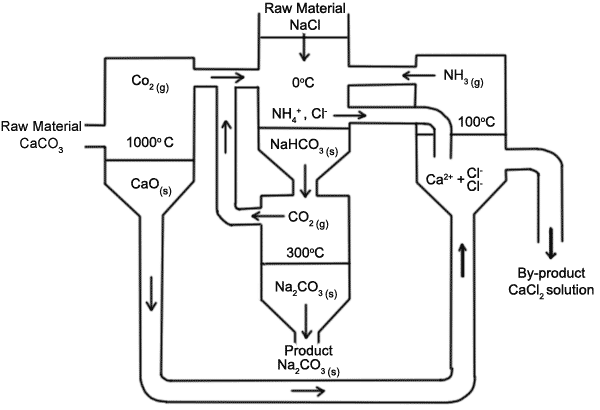 CaCO3
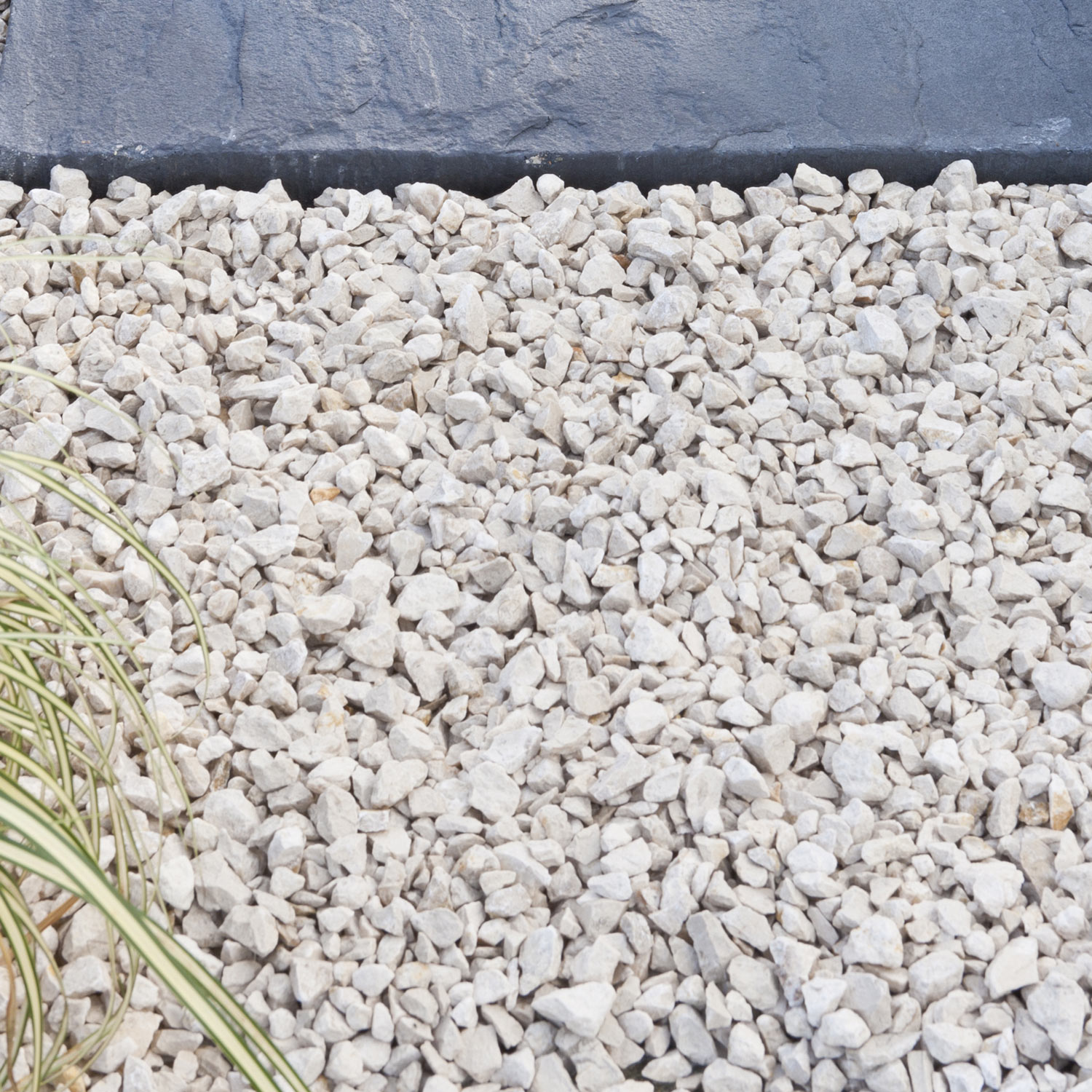 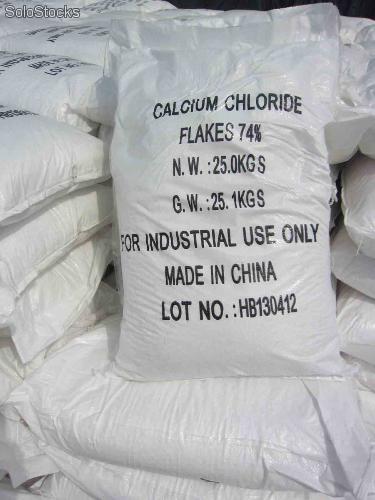 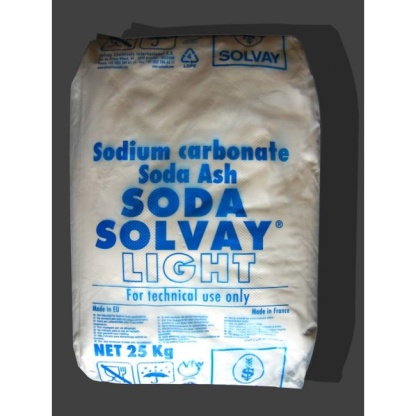 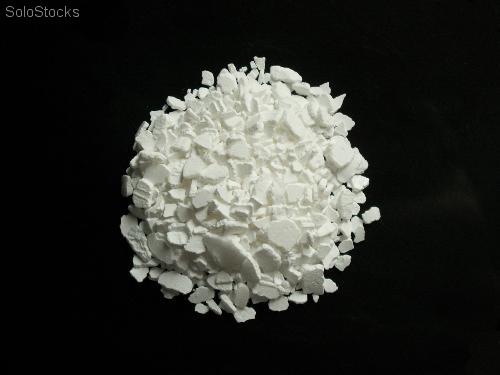 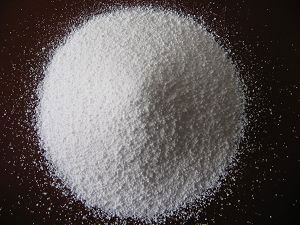 industrie
Débris de verre
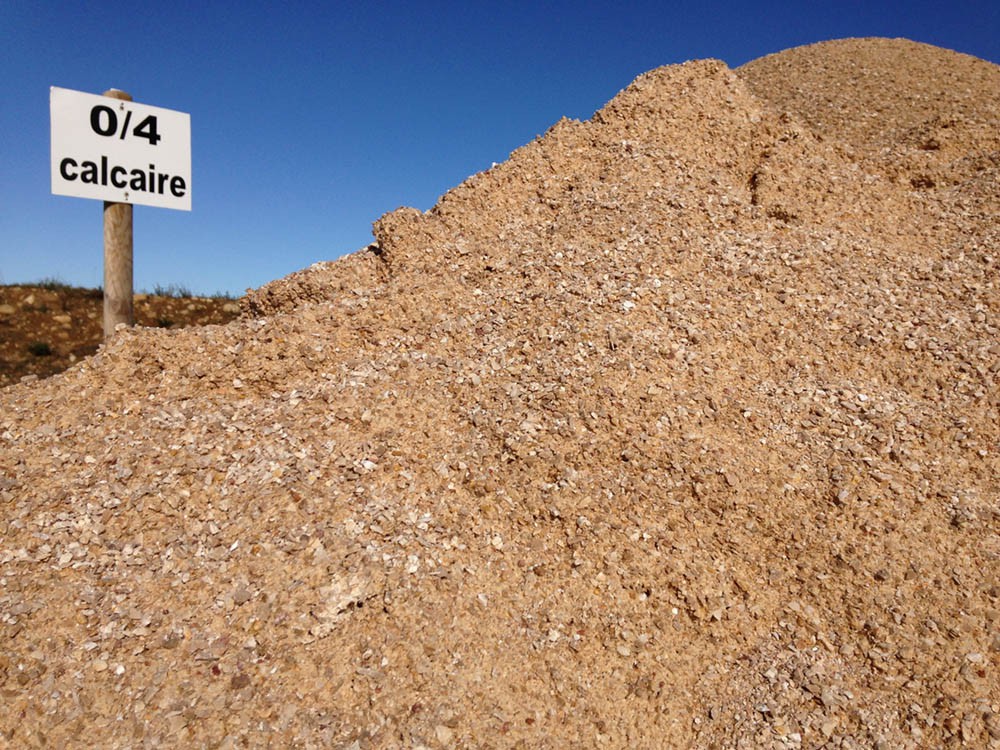 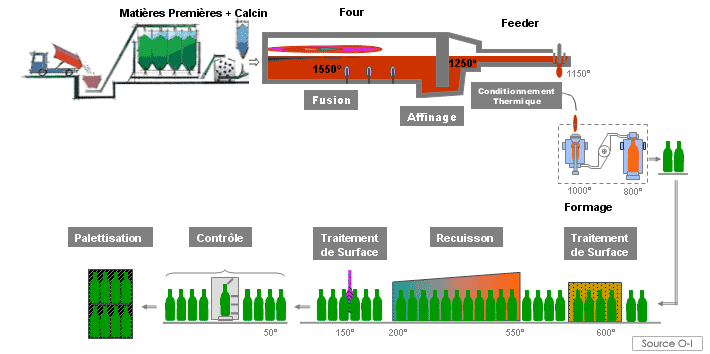 Calcaire comme fondant dans la fusion du verre (en sable)
Fabrication du verre
(par recyclage)
industrie
Fabrication du verre
Pour faire une tonne d'acier il faut 150 kg de calcaire et 50 kg de chaux 

Pour faire une tonne de verre, à part les 700 kg de sable (silice) il faut 300 kg de calcaire et 130 kg de soude qui, elle, nécessite 1300 kg de calcaire à la tonne !
industrie
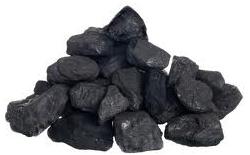 Coke (charbon/ anthracite)

Minerai 
de fer
Sidérurgie
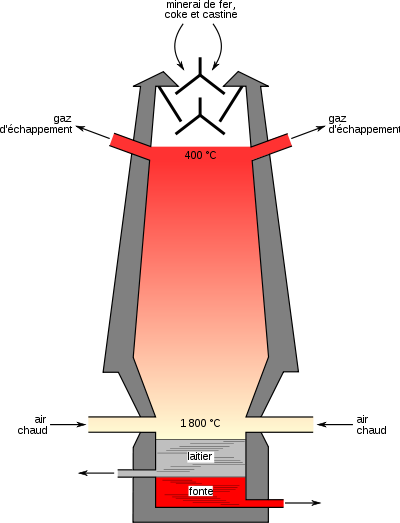 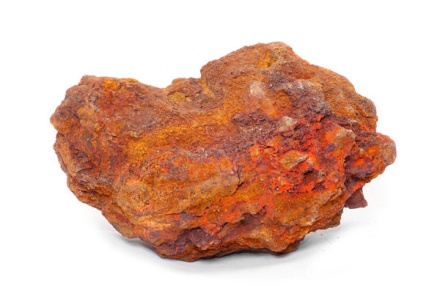 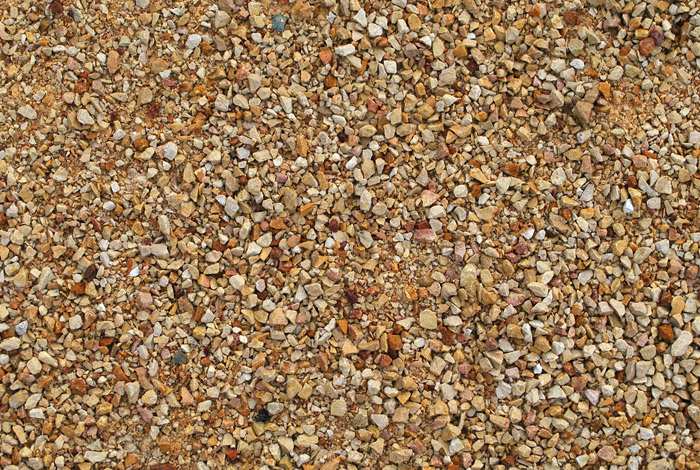 Calcaire comme fondant dans la fusion des métaux ferreux (en castines)
castine= granulat moyen
industrie
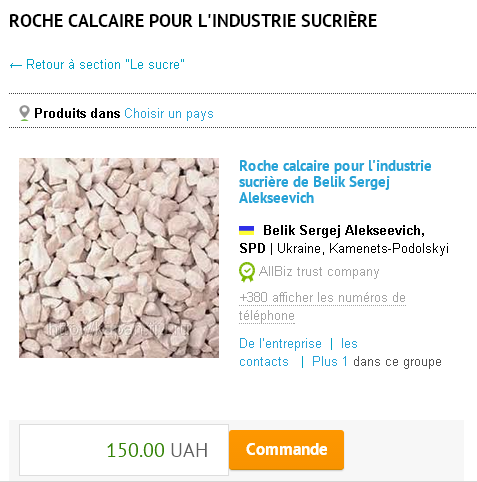 Fabrication du sucre
(raffinage)
industrie
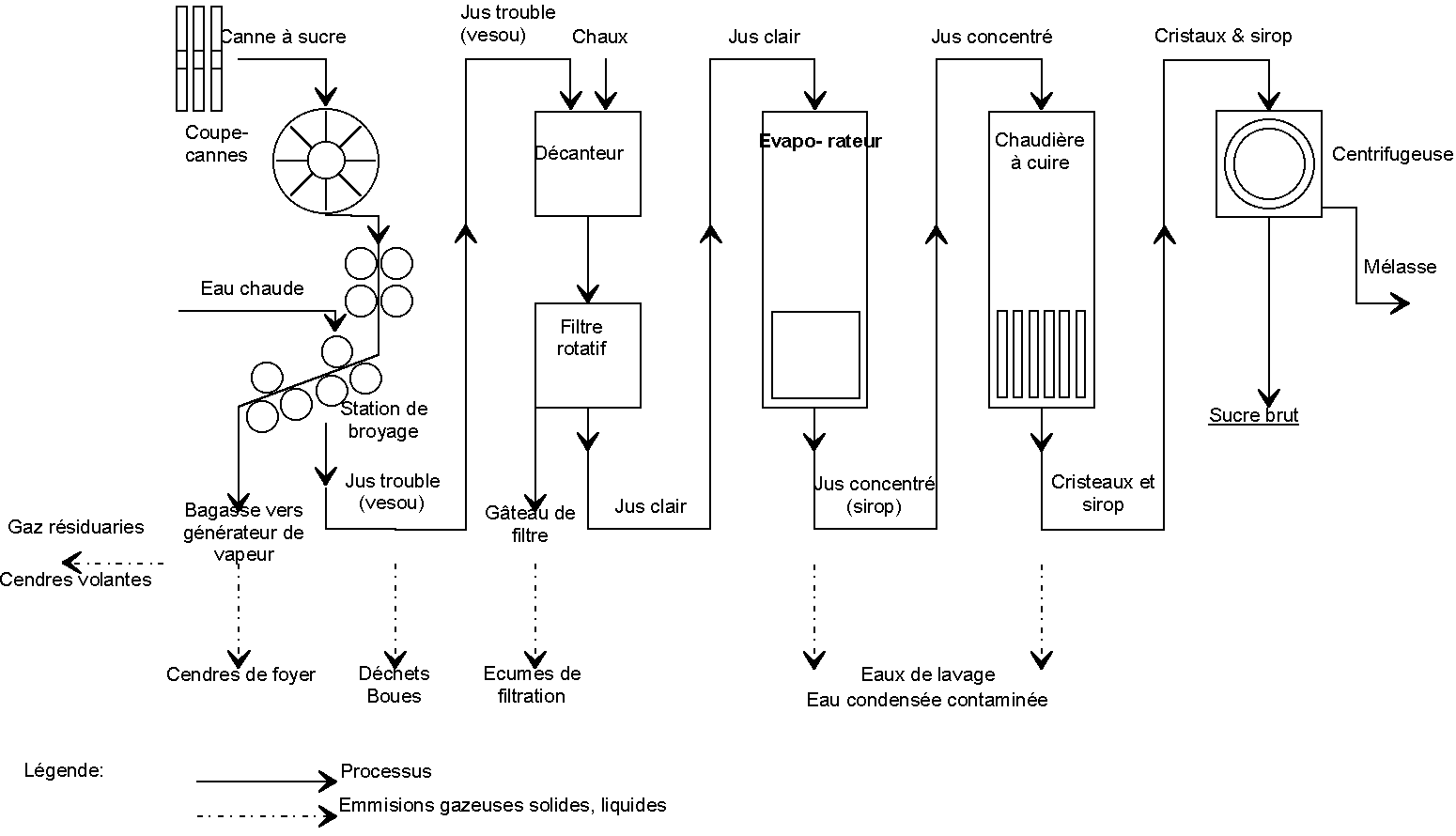 Fabrication du sucre
(raffinage)
industrie
La fabrication d’une tonne de papier consomme 250 à 300 kg de calcaire pour blanchiment de la pate de papier
Fabrication du PAPIER
industrie
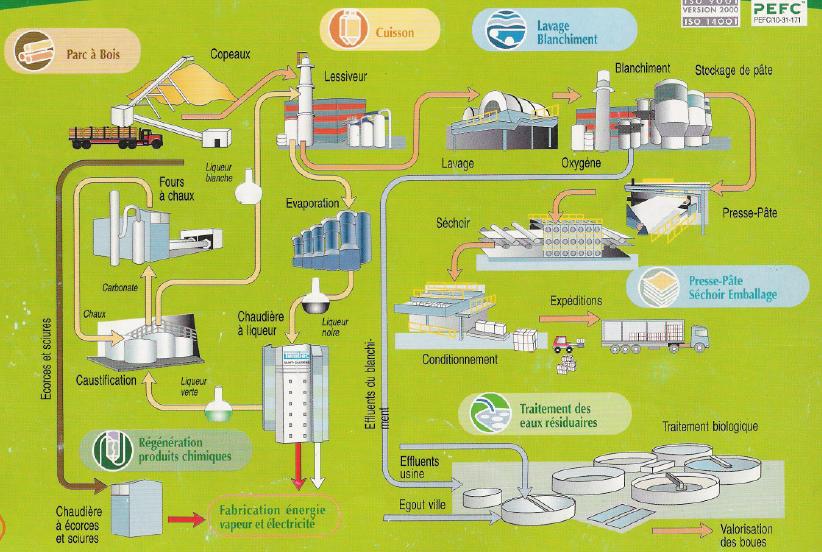 Fabrication du PAPIER
Agriculture et élevage
Calcaire comme neutralisant des sols acidifiés..
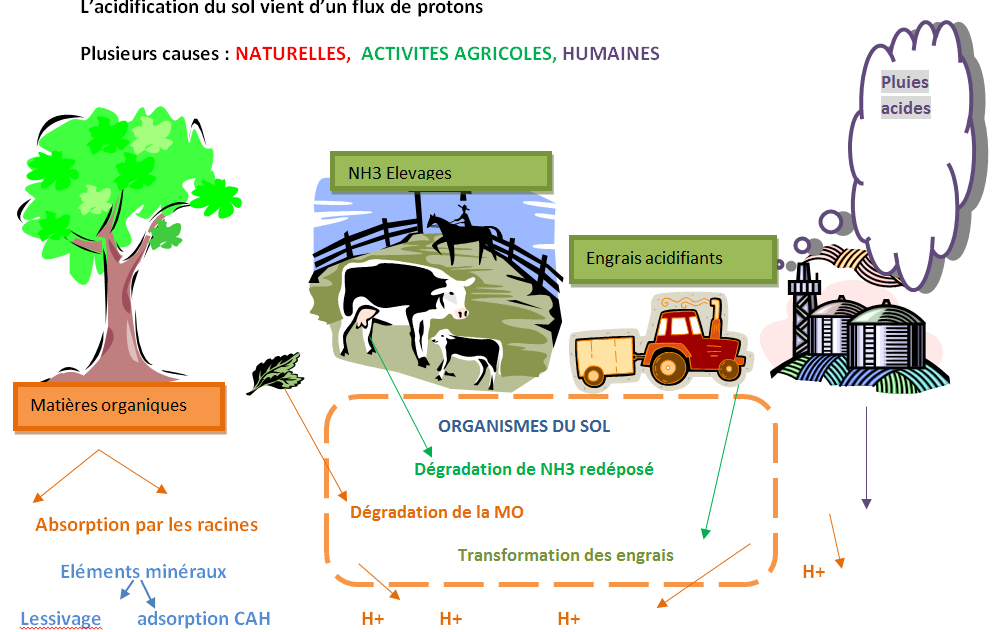 Agriculture et élevage
Calcaire broyés en poudre comme substance d’amendement des sols acides..
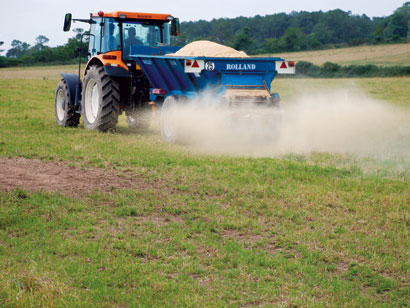 Agriculture et élevage
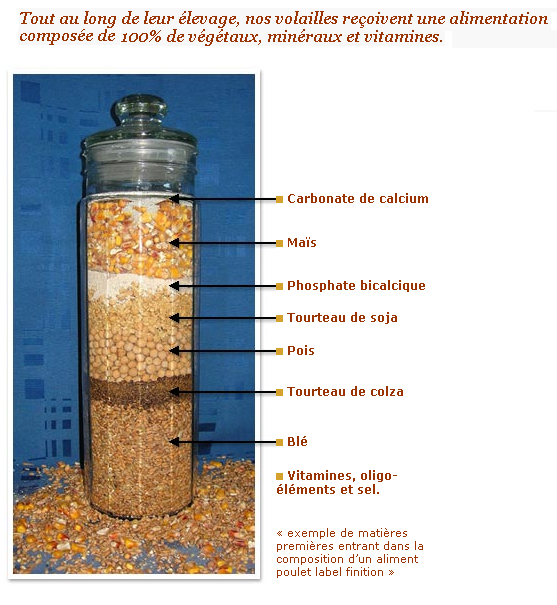 Calcaire broyés en sable ou granulés comme aliment d’apport calcique pour volaille et bétail..
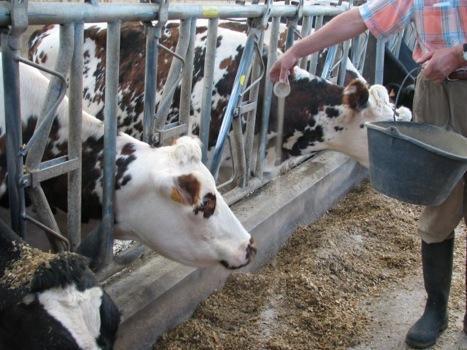 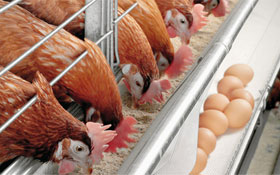